TEKRAR SÖYLE!A. GOOD MORNING!B. LET’S GO!C. SAY IT AGAIN!
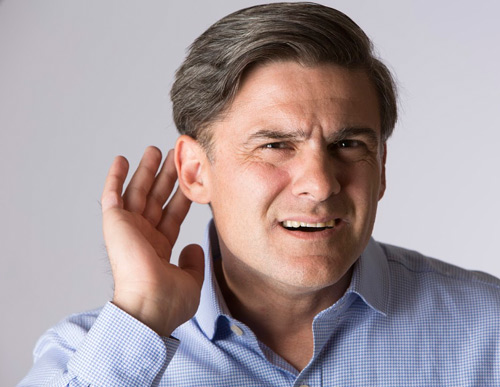 TAHTAYI SİL!A. CLEAN THE TABLE!B. CLEAN THE BOARD!C. MAY I COME IN?
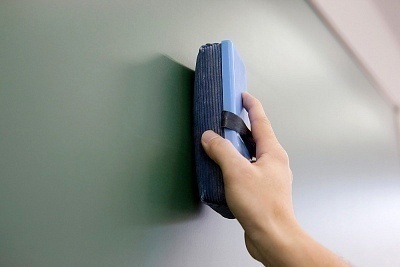 BİR FİKRE KATILMIYORSAK NE DERİZ?A. I THINK SOB. I DON’T THINK SOC. YES, I AM
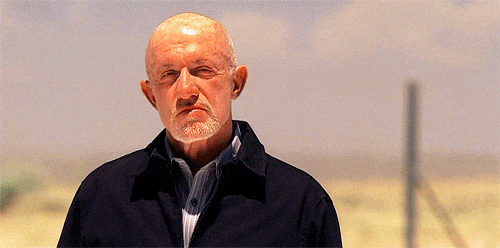 İÇERİ GİREBİLİR MİYİM?A. MAY I TURN ON THE LIGHT?B. MAY I COME IN?C. MAY I GO OUT?
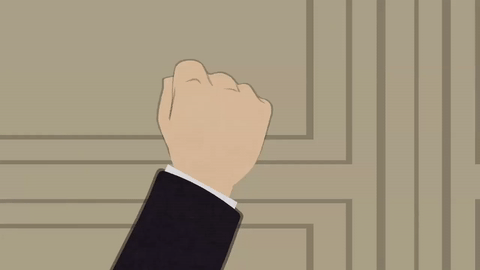 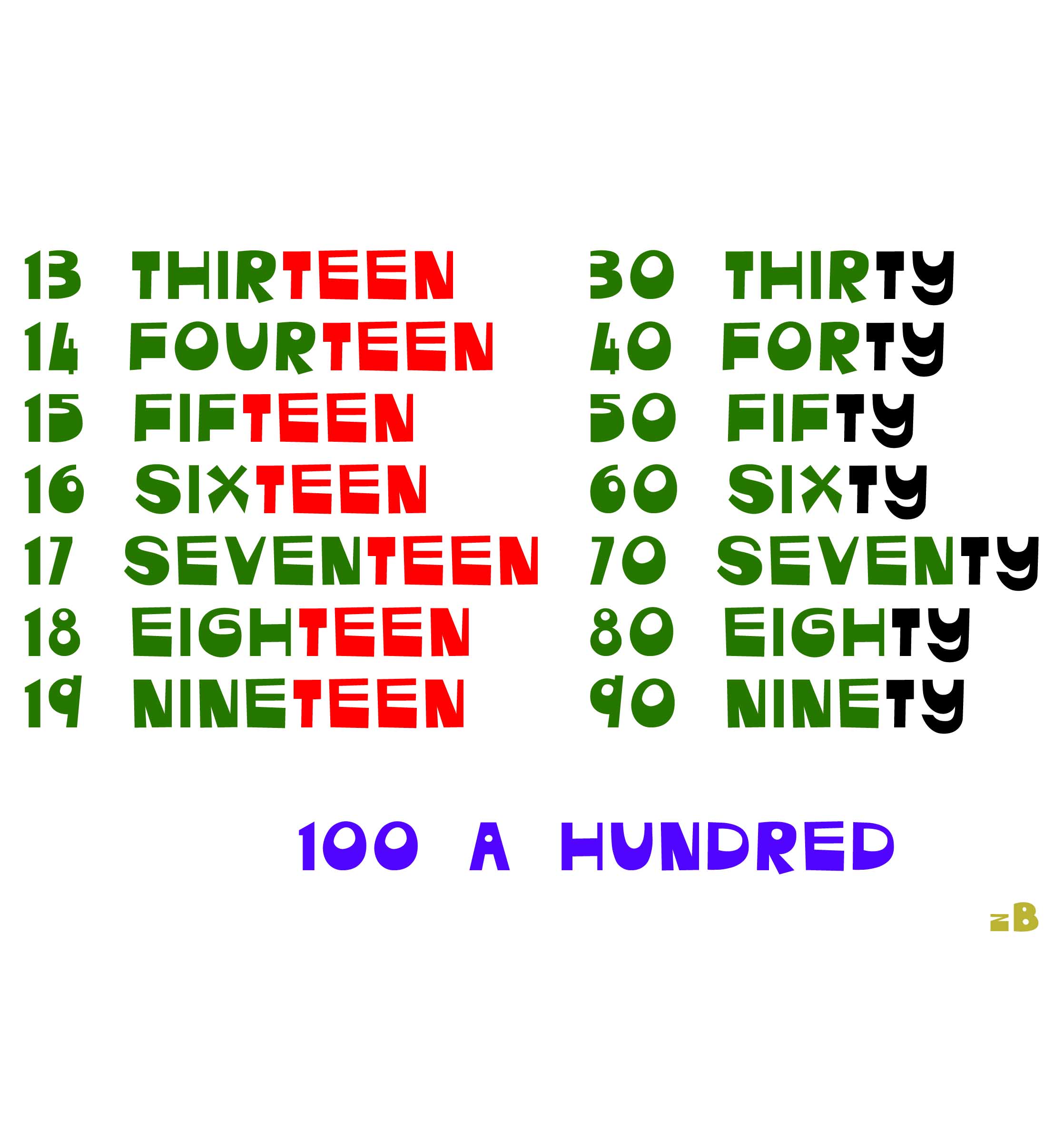 A. SIXTEENB. SEVENTEENC. SIXTY
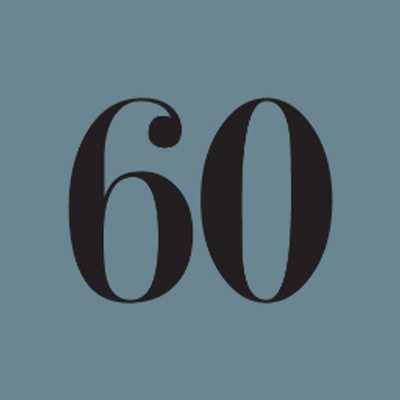 A. FOURTY-THREEB. FOURTEENC. FORTY-THREE
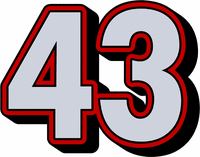 A. FIFTEENB. FIFTYC. SIXTY
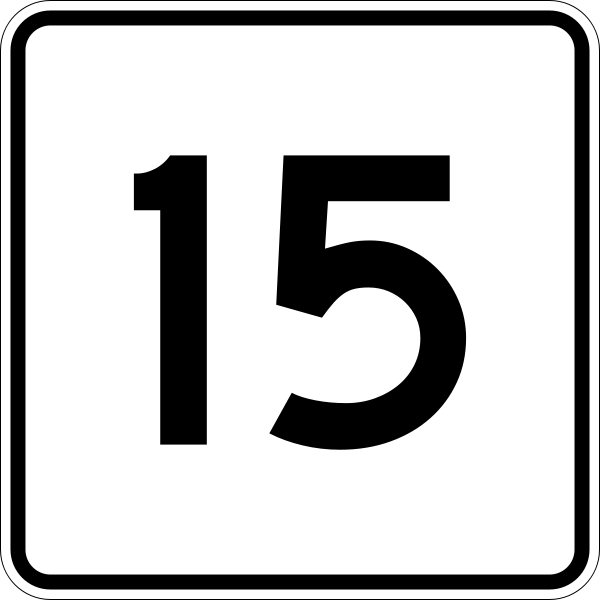 A. EIGHTEENB. EIGHTY-THREEC. EIGHTY-TWO
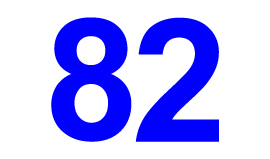 A. FIFTYB. FIFTEENC. TWELVE
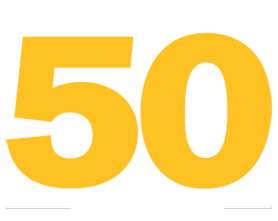